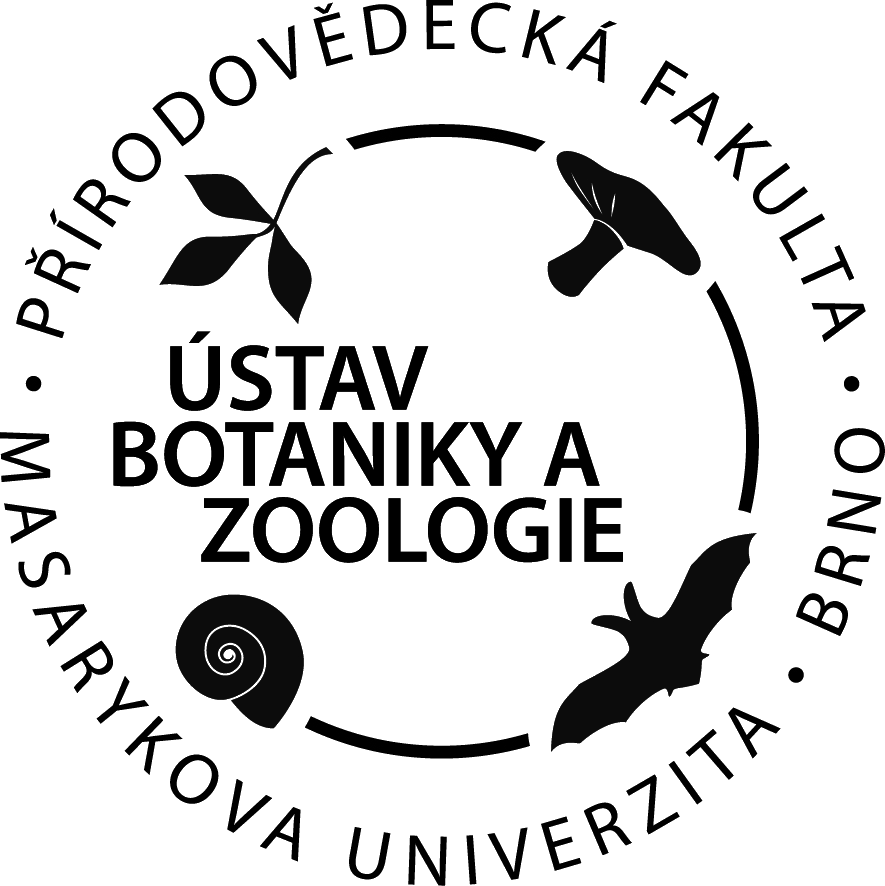 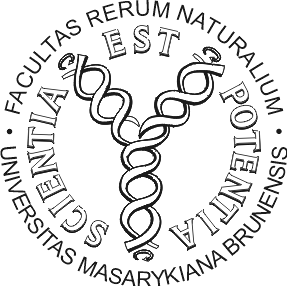 MASARYKOVA UNIVERZITA, PŘÍRODOVĚDECKÁ FAKULTA
ÚSTAV BOTANIKY A ZOOLOGIE
FYLOGENEZE A DIVERZITA 
HUB A PODOBNÝCH ORGANISMŮ(část přednášky Fylogeneze a diverzita řas a hub)


• SAR - Straminipila: Peronosporomycota / Labyrinthulomycota / Hyphochytriomyc.
• Rhizaria: Plasmodiophorida • Excavata: Acrasida • Amoebozoa: Mycetozoa
• Opisthokonta - Fungi: Microsporidiomycota / Chytridiomycota / Blastocladiomycota
/ skupina Zygomycota - Mucoromycota, Zoopagomycota, Glomeromycota
/ Dikarya - Ascomycota: Taphrinomycotina, Saccharomycotina, Pezizomycotina
- pomocné skupiny Deuteromycota a Lichenes 
- Basidiomycota: Pucciniomycotina, Ustilaginomycotina, Agaricomycotina
Říše (superskupina): SAR, vývojová větev STRAMINIPILA

Oddělení: PERONOSPOROMYCOTA (OOMYCOTA) - OOMYCETY

Třída: PERONOSPOROMYCETES (OOMYCETES), též OOPHYCEAE

primitivní typy mají stélky endobiotické (intra- nebo intercelulární), monocentrické (ze stélky vznikne 1 sporangium) a eukarpické (jen část stélky se změní v rozmnožovací útvar), vzácněji holokarpické (celá stélka se změní)stélka většiny zástupců je nepřehrádkované mycelium (nanejvýš s tzv. nepravými přehrádkami), bývá eukarpické a polycentricképarazitické druhy vytvářejí na myceliu haustoria, pronikající do buněk hostitelevnitrobuněční parazité mají amorfní stélku bez buněčné stěnybuněčná stěna mycelia obsahuje hlavně celulózu (fibrilární struktura) a amorfní směs polyglukanů, v menší míře jiné látkyprotoplast je cenocytický (odpovídá sifonální stélce u řas), mnohojadernýněkdy je vytvořena centrální vakuola, mitochondrie mají trubicovité přepážkyDBV (dense body vesicles) systém – bohatý na glukany, podílí se na jejich polymeraci při tvorbě buněčné stěny nebo zoosporzásobní látkou je mykolaminaran (rozpustný polyglukan)
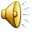 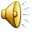 nepohlavní rozmnožování 
– tvorba zoospor či aplanospor
základním typem jsou sekundární pleurokontní zoospory (bičíky vycházejí z boku buňky, jsou heterokontní, přední péřitý, zadní jen s jemnými vlásky) – je-li jen toto jedno pohyblivé stadium v životním cyklu, jde o monoplanetismus (druhy označeny jako monomorfní) některé skupiny tvoří nejprve primární akrokontní zoospory (bičíky apikální, téměř stejné),
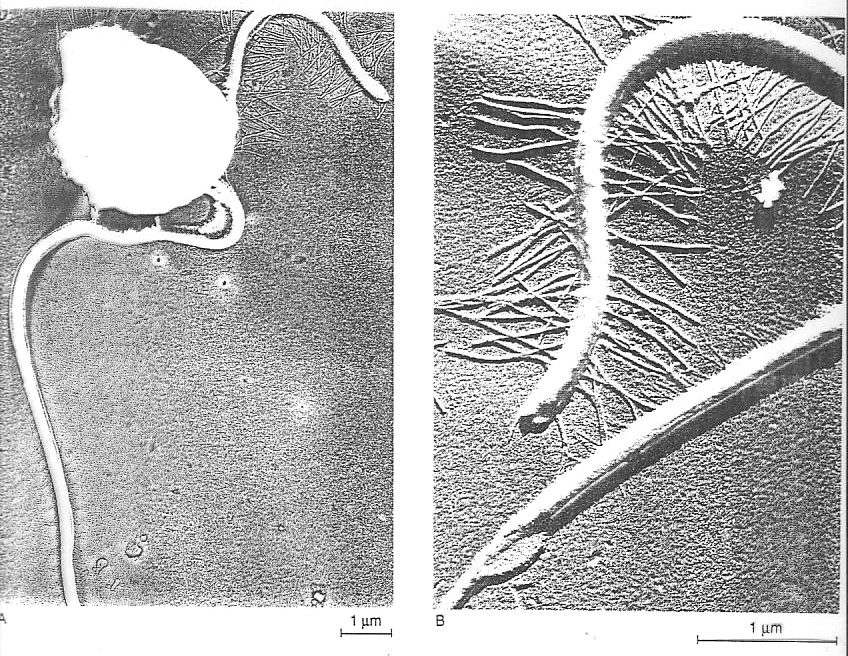 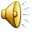 Zoospory Phytophthora palmivora
Zdroj: Desjardins et al. (1969): Electron microscopic observations ..., Can. J. Bot. 47: 1077-1079
z kterých po encystaci vznikají sekundární (diplanetismus, druhy dimorfní)vzácnější případy - polyplanetismus (více generací sekund. zoospor: zoospora => encystace => zase zoospora) nebo aplanetismus (zoospory se encystují ještě uvnitř sporangia, ven už vycházejí pouze aplanospory)možnost změny zoosporangia na monosporické sporangium (tzv. "konidii", ale s konidiemi to nemá nic společného; tvoří se u Peronosporales) => klíčí přímo hyfoukromě zoospor se vytvářejí také tlustostěnné nepohyblivé chlamydospory
pohlavní rozmnožování je oogametangiogamie 
– nejde o oogamii, protože nedochází k tvorbě 
volných gamet (souvisí zřejmě s přechodem 
z vody na souš; tento proces je i u vodních druhů 
– jsou sekundárně vodní?)anteridia jsou hormonálně přitahována k oogoniím 
=> po kontaktu kopulačními kanálky přejdou samčí 
jádra do oogonia => oplozená oosféra se mění 
v tlustostěnnou oosporumeioza i mitóza jsou uzavřené

výskyt, ekologie: saprofyté nebo parazité, primitivnější typy ve vodním (nebo vlhkém) prostředí, nejodvozenější Peronosporales na nadzemních částech suchozemských rostlinevoluční tendence spojené s přechodem z vody na souš: menší počet pohyblivých stadií, přechod od saprofytismu k obligátnímu parazitismu, s tím spojená specializace vedoucí až k tzv. organotropii (specializace na určité orgány hostitele)
význam: z pohledu člověka negativní, řada fytopatogenních druhů
systém: v rámci oddělení 1 třída; oddělení řazeno v systému straminipil, předpoklad vývojové spojitosti s heterokontními řasami
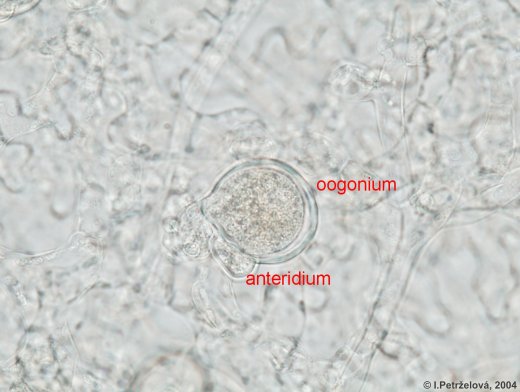 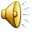 Bremia lactucae, gametangia

Foto I. Petrželová, http://botany.upol.cz/atlasy/system/gallery.php?entry=oogonium
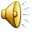 podtřída Saprolegniomycetidae (tzv. "vodní plísně") 
•  tvorba primárních i sekundárních zoospor, 
•  v oogoniu často více oosfér, 
•  centrifugální hromadění periplasmy při tvorbě oospor, 
•  přítomnost glukosaminů v buněčné stěně a tzv. K2-bodies v cytoplazmě zoospor, 
•  příjem síry pouze v organické formě
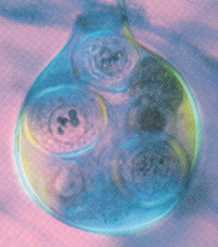 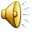 Saprolegnia sp. – 
více oosfér v oogoniu
R. Moore, W. D. Clark, K. R. Stern & D. Vodopich: Botany. - Wm. C. Brown Publ., 1995.
řád Leptomitales - stélka eukarpická, ve větveném myceliu jsou místa zaškrcení ucpaná celulinovými zrny; v buněčné stěně je chitin; počet chromosomů n=4většina druhů monomorfních, je znám i diplanetismus, případně se primární zoospory encystují již ve sporangiu
výhradně saprofyté ve vodě nebo vlhké půdě (Leptomitus)

řád Saprolegniales - stélka eukarpická, charakteristický diplanetismus (odvozeně poly- a aplanetismus); počet chromosomů n=3
většinou saprofyté ve sladkých vodách, příp. v půdě nebo na kořenech, druhotně i parazité řas, hub, živočichů (Saprolegnia parasitica – parazit ryb, Achlya – parazité raků i zeleniny)
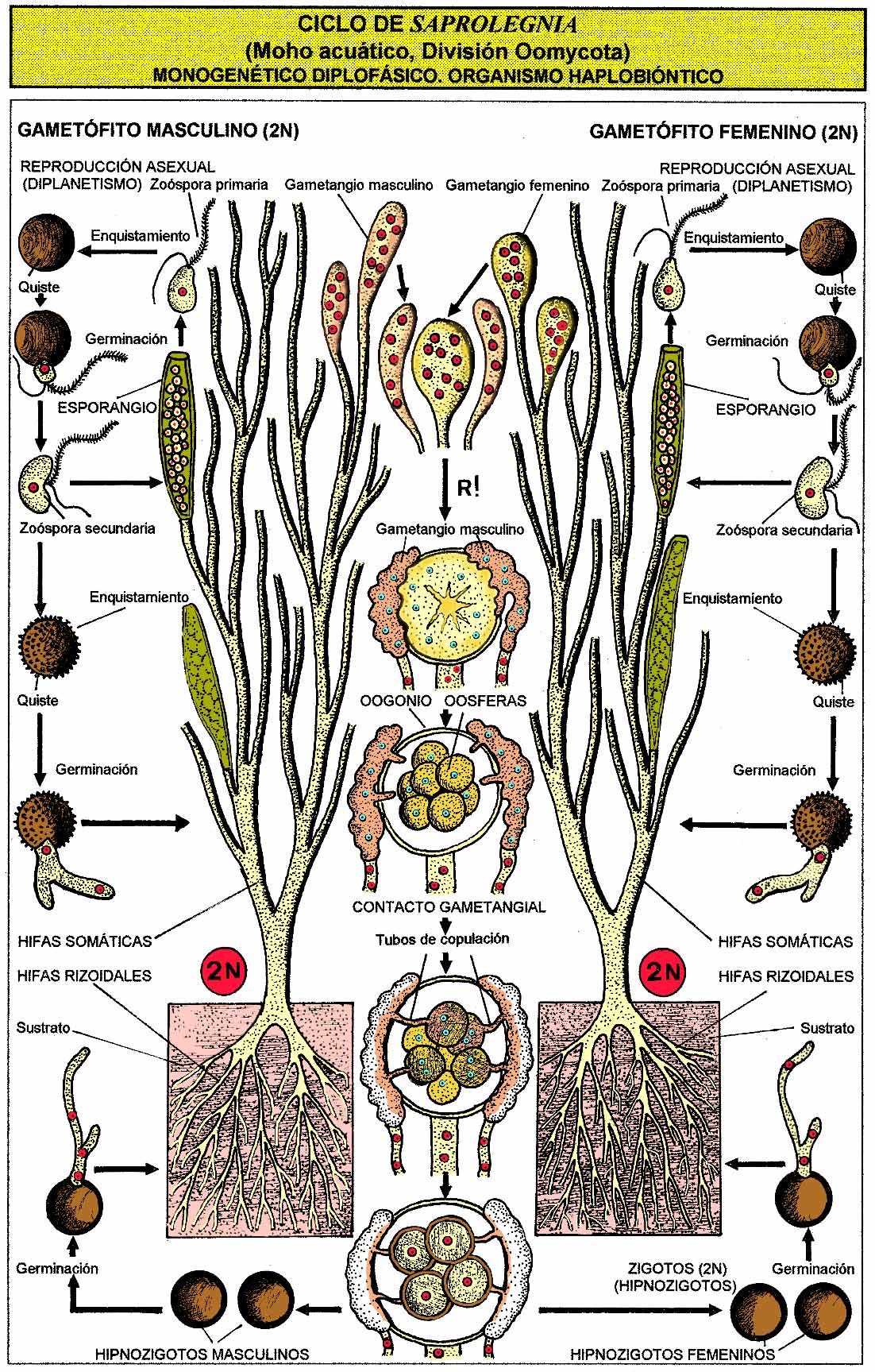 životní cyklus: na koncích hyf se tvoří sporangia (často proliferující) => rozpad jejich obsahu na primární zoospory => encystace v primární cysty => z nich sekundární zoospory => encystace v sekundární cysty => z nich klíčí hyfypohlavní proces: na starších hyfách se vytváří gametangia (oddělená přehrádkou) => v oogoniu se vytvoří více jader => více oosfér (vznikají při povrchu oogonia – centrifugální tvorba oosfér); anteridia obklopí oogonium => vytvářejí oplozovací hyfy, které vniknou do oogonia => jimi přejdou samčí jádra => oplození oosfér => vytvořením pevné stěny vznikají oospory => po několika-měsíčním klidu klíčí hyfou
klidové stadium – tvorba chlamydo-spor (terminálně i interkalárně)
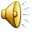 podtřída Peronosporomycetidae 
•  tvorba pouze sekundárních zoospor (nebo aplanetismus), 
•  v oogoniu (až na výjimky) jedna oosféra, 
•  centripetální hromadění periplasmy při tvorbě oospor, 
•  nepřítomnost glukosaminů v bun. stěně a tzv. K2-bodies v cytoplazmě zoospor,
•  počet chromosomů n=5, 
•  schopny přijímat anorganickou síru (SO42- ionty)
řád Olpidiopsidales – obligátní parazité řas nebo hub
redukovaná stélka, holokarpická, monocentrická; růst endobiotický (uvnitř protoplastů hostitele) nebo intramatrikální (v mezibuněčných prostorech)stélka v mládí nahá (ale nesplývá s protoplastem hostitele), později vytváří stěnuve stáří se celá stélka mění na reprodukční struktury – sporangia (=> zoospory jednoho typu, vzácně polyplanetismus) nebo gametangia

řád Pythiales – stélka cenocytická (u starších hyf se tvoří i přehrádky), intracelulární nebo intramatrikální, většinou netvoří haustoriana nediferencovaných hyfách s neukončeným růstem se tvoří sporangia apriori terminálně, ale další růst hyfy je odsune do boční pozicezoospory obvykle pouze sekundární (vzácně polyplanetismus), sporangium může klíčit i přímo hyfou (chová se jako sporangium s 1 aplanosporou)
zástupci řádu jsou vodní a půdní saprofyté nebo parazité řas, hub nebo rostlin
Pythium oligandrum – silný kompetitor, schopný likvidovat mycelia jiných hub
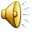 řád Peronosporales ("nepravá padlí") – obligátní parazité cévnatých rostlin 

Phytophthora infestans (plíseň bramborová) napadá nadzemní části (listy) i hlízy – nejzávažnější patogen brambor, jeho zavlečení v 19. století vedlo k hladomorupřezimuje na povrchu hlíz => na jaře napadá očka => vyroste s rostlinou => skrz průduchy vyrůstají sporangiofory => zoosporangia roznášena větrem => uvolní se zoospory => v kapce vody vyklíčí v hyfu (při nižší vlhkosti se netvoří zoospory a celé sporangium vyklíčí v hyfu) => průduchem pronikne do dalšího listu => haustoria vnikají do buněk, tvorba nových sporangioforův zimě se tvoří oogonia (nejprv vznikne více jader, ale zůstane jen jedno) a anteridia (zůstanou mnohojaderná, ale jen jedno jádro projde do oogonia) => 
oospora klíčí vláknem, nesoucím zoosporangium
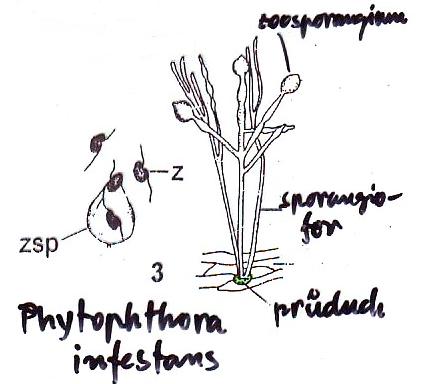 Phytophthora infestans, symptomy napadení

Foto Jaroslav Rod, http://botany.upol.cz/atlasy/system/gallery.php?entry=Phytophthora%20infestans
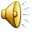 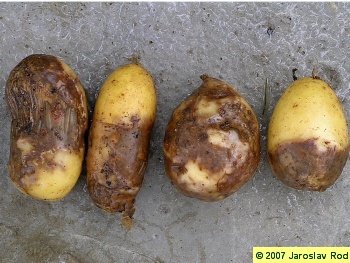 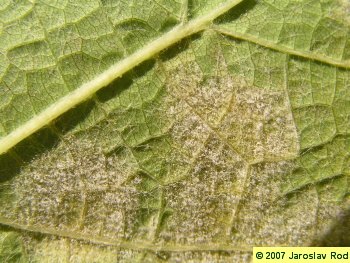 typická pro řád Peronosporales je cenocytická stélka, intercelulární mycelium vytváří haustoriazoosporangia se vytváří na větvených sporangioforech; vzácněji se tvoří zoospory, obvykle jednosporové sporangium klíčí přímo hyfoupohlavní proces: oogametangiogamie řada druhů má hospodářský význam
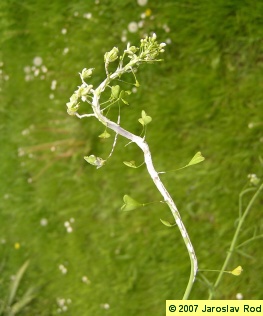 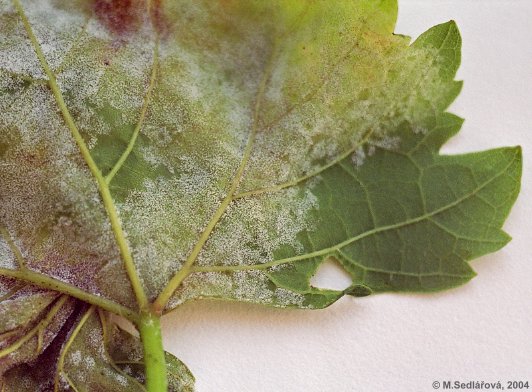 Albugo candida na stonku kokošky, Plasmopara viticola na listu vinné révy

Foto Jaroslav Rod, http://botany.upol.cz/atlasy/system/gallery.php?entry=Albugo%20candida, Michaela Sedlářová, http://botany.upol.cz/atlasy/system/gallery.php?entry=Plasmopara%20viticola
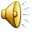 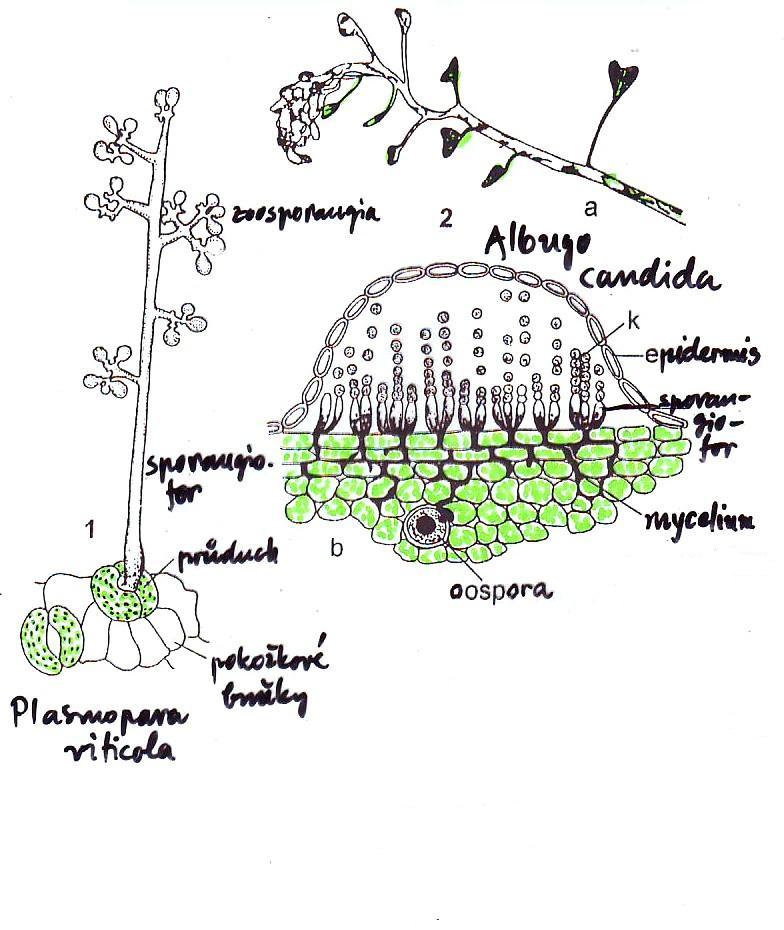 Plasmopara viticola (skvrny na listech, nedosta-tečné dozrání plodů vinné révy), P. ribicola (totéž na rybízu), Pseudoperonospora humuli (parazit chmele), Bremia lactucae (semenáčky salátu), druhy rodu Peronospora na různých rostlinách; 

řád Albuginales ("bílé rzi") 
Albugo candida (plíseň bělostná) tvoří ložiska s nevětenými sporangiofory nesoucími řetízky sporangií => jejich tlakem ložisko praská a dochází k uvolnění sporangií
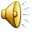 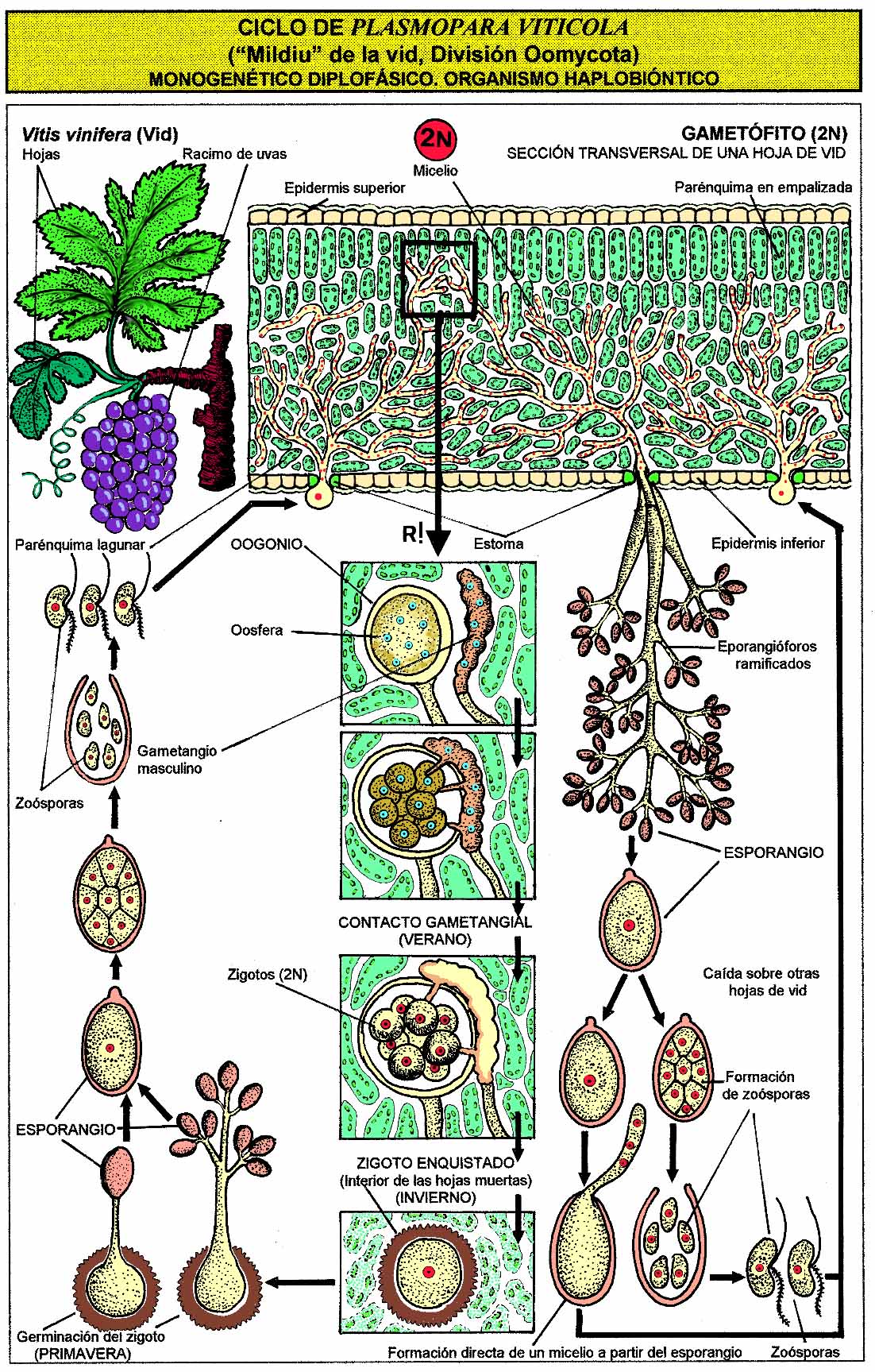 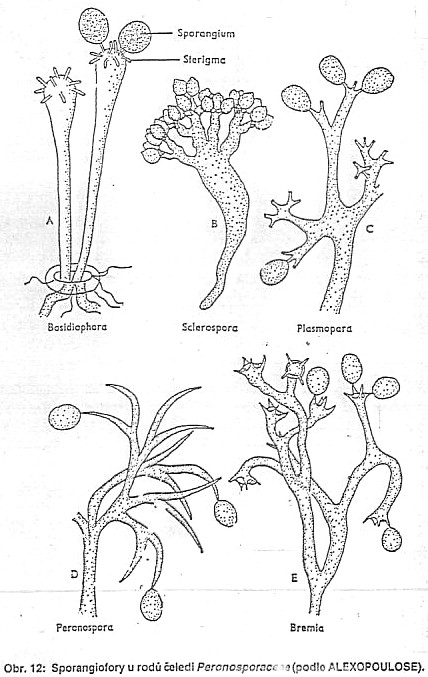 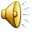 Oddělení: LABYRINTHULOMYCOTA (LABYRINTHISTA, LABYRINTHULATA)

Třída: LABYRINTHULOMYCETES (LABYRINTHULEA)

mořské organismy; dvě dobře oddělené skupiny, které spojuje buněčná stěna tvořená tenkými šupinkami a tvorba ektoplazmatických výběžků (bezblanné, neobsahují organely), vycházejících z tzv. botrosomů na povrchu buňkyv reprodukční fázi tvorba sporangií => v nich vznikají zoospory (mají 2 laterální heterokontní bičíky, přední péřitý, zadní hladký) nebo aplanospory (pravdě-podobně možnost amébovitého pohybu)řád Thraustochytriales - vegetativní buňky kulovité nebo elipsoidní, na jejich bázi vyrůstá z bazálního botrosomu síť ektoplazm. výběžků, které neobklopují buňky - jimi jsou buňky nejčastěji připevněny k substrátu (ale jejich stahováním /natahováním se mohou i pohybovat)
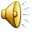 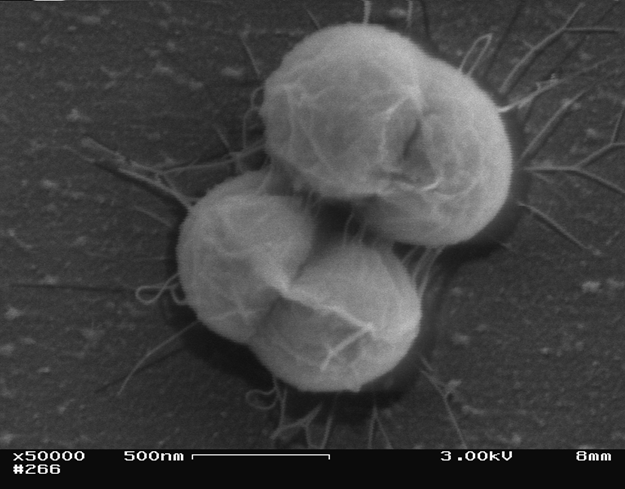 rozmnožování: dělením buňky vzniká sorus, který se obalí stěnou (převažuje v ní galaktóza anebo galaktan) => jaderná dělení => prosté dělení buněk anebo rozpad mnohojaderného protoplastu => zoospory se 2 bičíky, nemají stigma (u některých rodů jen aplanospory)výskyt: mořské vody, v detritu nebo na povrchu řas, rostlin aj., saprofytésystém: 1 řád, několik rodů (Thraustochytrium)
Foto Celeste Leander, http://tolweb.org/Labyrinthulomycetes/21791
řád Labyrinthulales – slizovitá bezbarvá ektoplazma-tická síť (tvořená hlavně mukopolysacharidy) obklopuje oválné buňky, které jsou jakoby uzavřeny v ektoplaz-matických "trubicích"pohyb uvnitř těchto "trubic" umožňují kontraktilní aktinomyozinové bílkoviny v ektoplazmatické sítivýživa je osmotrofní – trávicí enzymy pronikají přes ektoplazmatickou síť ven a naopak živiny dovnitřrozmnožování: buňky se seskupí na určitých místech sítě, obalí se tenkou stěnou a vytvoří sorus (shluk) => zde jaderná dělení => 4–8 zoospor se 2 bičíky a stigmatem (vzácně se tvoří aplanospory) => po styku se substrátem ztrácejí bičíkyu Labyrinthula vittelina zjištěno, že jaderné dělení je redukční – jde zde tedy o pohlavní proces, ale není známo, kde dochází ke karyogamiivýskyt: mořské a brakické vody, v organickém detritu, na povrchu řas i rostlin; některé parazitickésystém: 1 řád, 1 rod Labyrinthula
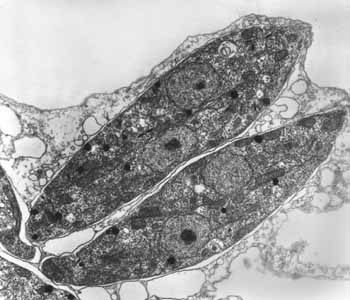 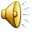 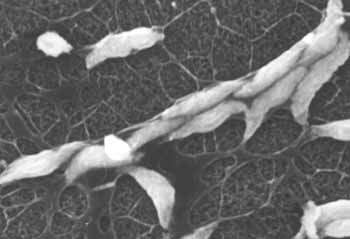 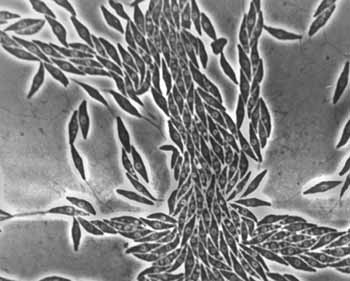 http://www.botany.uga.edu/zoosporicfungi/index.html
Oddělení: HYPHOCHYTRIOMYCOTA

Třída: HYPHOCHYTRIOMYCETES

malá skupina jednoduchých organismů (vzhledově podobné zástupcům oddělení Chytridiomycota, ale příbuznější odd. Peronosporomycota)
buněčná stěna dvouvrstevná - vnější celulózní, vnitřní chitinóznínejprimitivnější zástupci mají stélku holokarpickou a monocentrickou, odvozenější eukarpickou a monocentrickou (s rhizomyceliem, Rhizidiomyces) nebo polycentrickou (zoosporangia propojená hyfami, Hyphochytrium)
v zoosporangiích se tvoří zoospory s jedním apikálním péřitým bičíkemzoosporangia jsou oddělena přehrádkami, v hyfách přehrádky vzácné
pohlavní rozmnožování pozorováno u jediného druhu (izogamie, splývají aplanogamety)
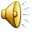 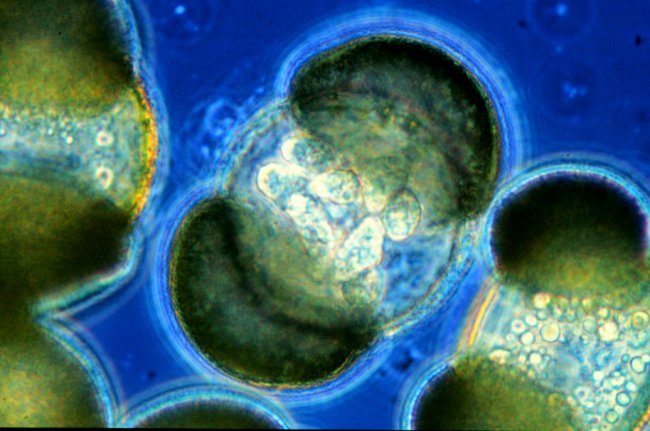 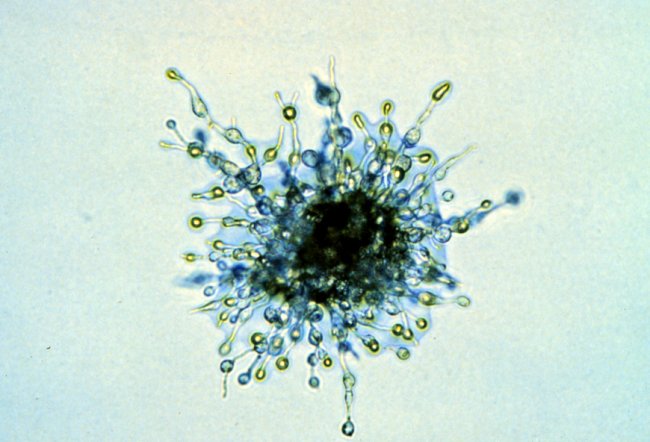 Hyphochytrium catenoides, nahoře sporangia v pyl. zrnu, dole růst stélek z pyl. zrna

Foto Don Barr, http://www.bsu.edu/classes/ruch/msa/barr.html
výskyt, ekologie: parazité na řasách, houbách nebo živočiších ve vodě a v půdě
systém: 1 třída, 1 řád, zástupce viz u charakteristiky stélek